Por la mayor o menor manipulación de variables
Podemos encontrar diferentes tipos de investigaciones según si los datos obtenidos parten de un nivel mayor o menor de manipulación de variables.

8. Investigación experimental
Este tipo de investigación se basa en la manipulación de variables en condiciones altamente controladas, replicando un fenómeno concreto y observando el grado en que la o las variables implicadas y manipuladas producen un efecto determinado. Los datos se obtienen de muestras aleatorizadas, de manera que se presupone que la muestra de la cual se obtienen es representativa de la realidad. Permite establecer diferentes hipótesis y contrastarlas a través de un método científico.
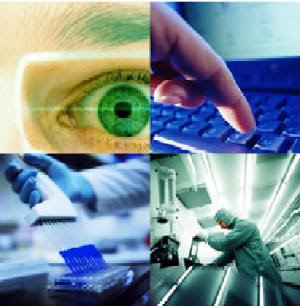 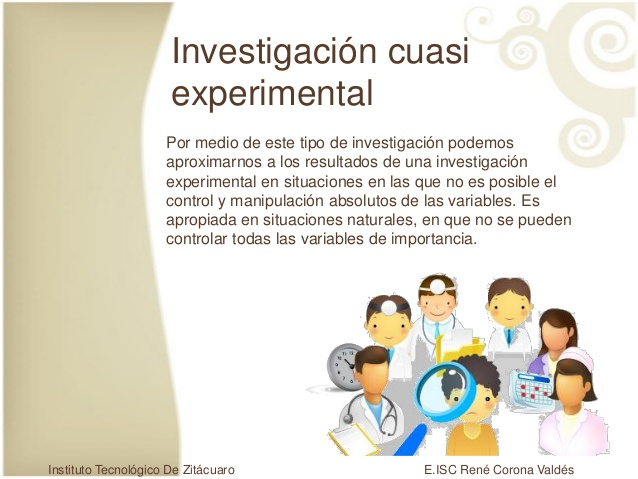 10. No experimental
Este tipo de investigación se basa fundamentalmente en la observación. En ella las diferentes variables que forman parte de una situación o suceso determinados no son controladas.
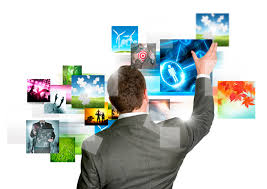